Metabolic networks analysisApplication to Food Toxicology
Clément Frainay
PhD Student

Supervisors : Dr Daniel Zalko, Dr Fabien Jourdan
INRA Toxalim (French National Institute of Agronomic Research)
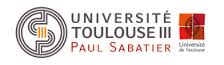 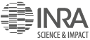 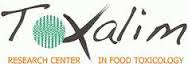 ContextFood Toxicology
Toxicology : Study of the adverse effects of chemicals on living systems
Toxicant  : toxic substances that are produced by or that are a by-product of human-made activities
Toxic effects are usually due to long time exposure to low dose of toxic substance -> hard to detect

Example : Bisphenol A (BPA), food contaminant with adverse effect on human health1,2
Forbidden in France for use in contact with food since 20153
… new BPA substitues are coming on the market
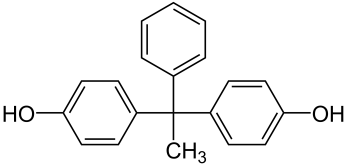 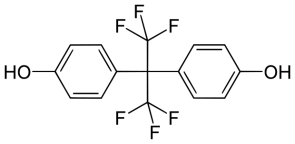 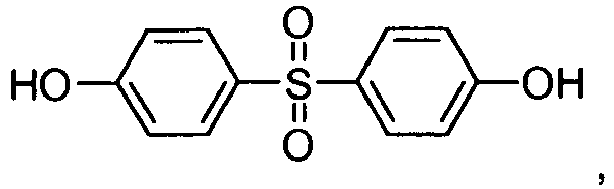 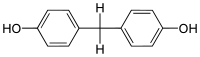 BPS
BPF
BPAF
BPAP
Toxic
Toxic ?
Toxic ?
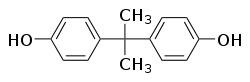 Toxic ?
Toxic ?
BPA
1 Evaluation des risques du bisphénol A pour la santé humaine. Agence Nationale de Sécurité  Sanitaire (report ofthe French  food safety  agency )
2 Cabaton et al. (2013) Effects of low doses of bisphenol A on the metabolome of perinatally exposed CD-1 mice. Environ Health Perspect, 121, 586-93.
3 Law n°2014-1442 du 24/12/12, JORF n°0300 of the 26/12/12 p.20395 text n°2
[Speaker Notes: Agences nationales et europ se pose des questions sur l’inocuité des produits de substitutions étant donnée la durée considérable qui à été nécessaire avant d’interdire l’utilisation du BPA]
ContextEffect of Toxicant on metabolism
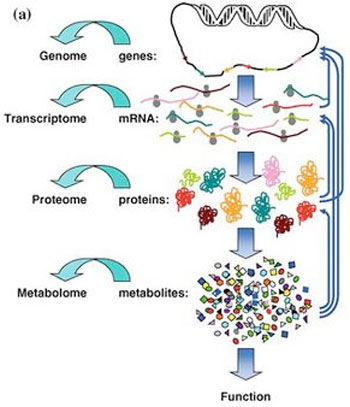 Metabolism is the overall process through which living systems acquire and utilize the free energy they need to carry out various functions

 Adverse effects of food contaminants can come from perturbations of the metabolism

How to analyze such perturbations?
How to predict adverse effect on human health?
ContextEffect of Toxicant on metabolism
Metabolic Network
Nodes : metabolites
 Edges : existence of a biochemical reaction 	consuming the source node and 	producing the target node
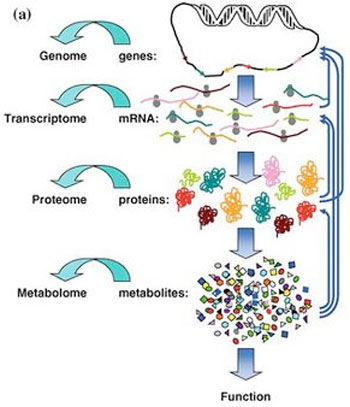 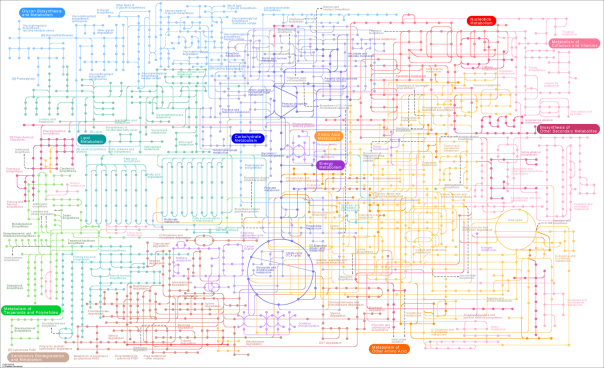 Human global metabolism1
5064 nodes – 53479 edges
1 Thiele et al. (2013) A community-driven global reconstruction of human metabolism. Nature Biotechnology, 31(5), 419-25
Data
Métabolomic
Human Liver Cells
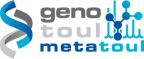 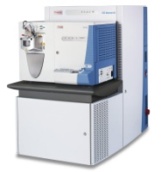 Control
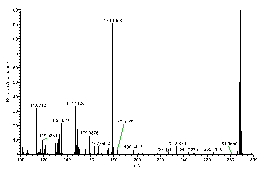 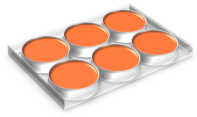 Biomarker list
BPA
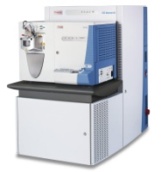 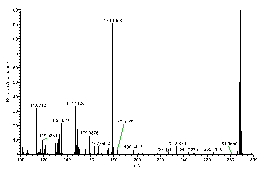 Statistical Analysis
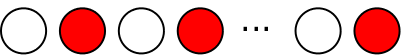 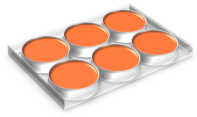 BPS/BPF/BPAP/…
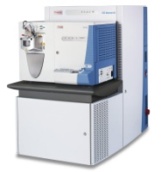 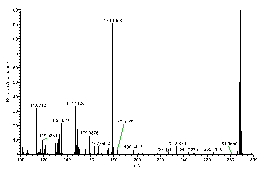 Statistical Analysis
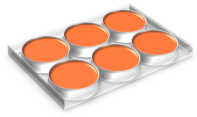 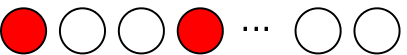 Metabolites identification + Quantification (LC-MS)
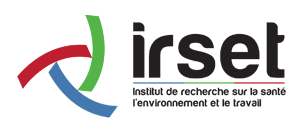 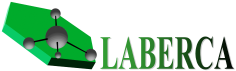 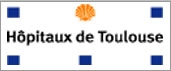 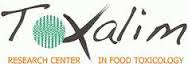 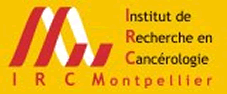 [Speaker Notes: données disponibles issues du projet anr newplast,
basée sur model vitro de cellules hépatiques humaines exposées au bpa et plusieurs de ses substituants potentiels]
Metabolic Network Analysis
Biomarkers list
…
How Biomarkers are connected?
 Which biochemical reaction could be affected by the toxicant exposure?
Metabolic network
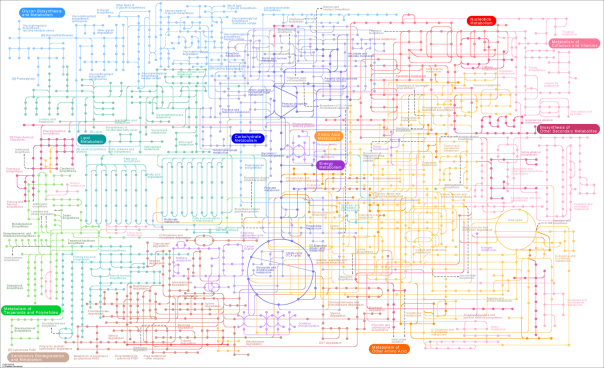 ?
[Speaker Notes: confronter les résultats de métabo aux connaissances du métabolisme humain
info synthétisée sous forme de réseaux (représentation simplifiée)
qui représente l’ensemble des interconnexion entre toutes les réactions pouvant s’opérer dans l’organisme (ex cycle krebs, uree…)

localisation des bm ds le réseau
Problématique:  comment relier nos bm? -> nbx possibilités, certaines plus vraissemblable que d’autre
nécessité d’une approche de bioinfo pour pouvoir interpréter ce réseau]
Metabolic Network AnalysisJAVA library
Main implemented Methods :
Dijsktra Shortest Paths
Yen K-Shortest
A*
Steiner Tree
Random Walk betweenness
Personalized PageRank	
…
Several modifications needed to guarantee biochemical relevance of the results
Metabolic network’s specific issues
Side compounds
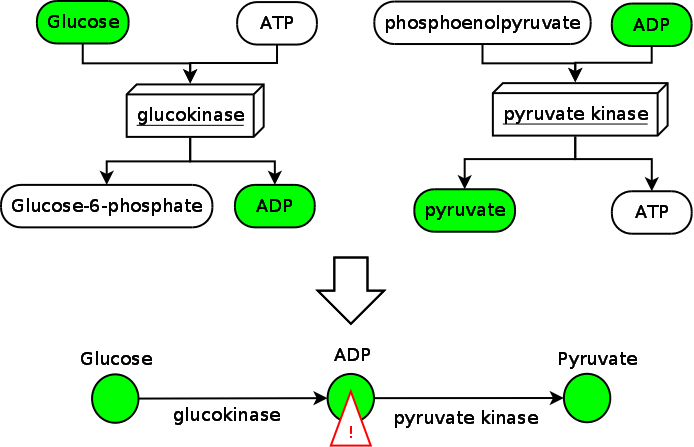 Metabolic network’s specific issues
Side compounds
Using chemical similarity or atom mapping to avoid side compounds
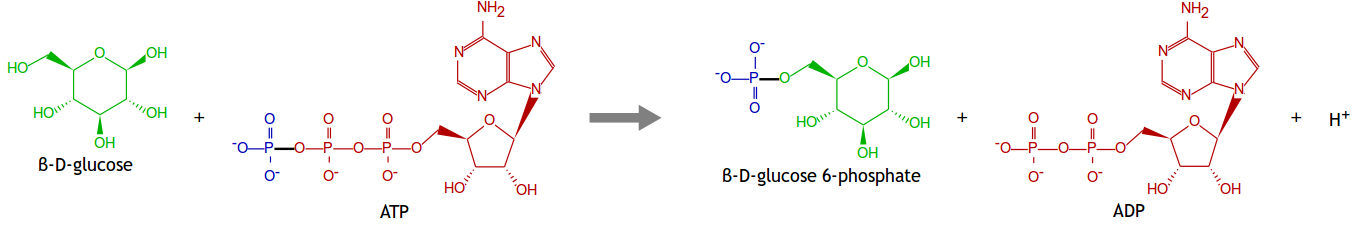 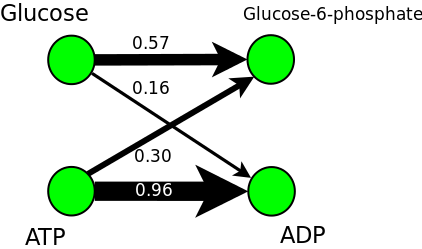 Metabolic Network AnalysisMetexplore Web Server
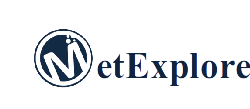 www.metexplore.fr
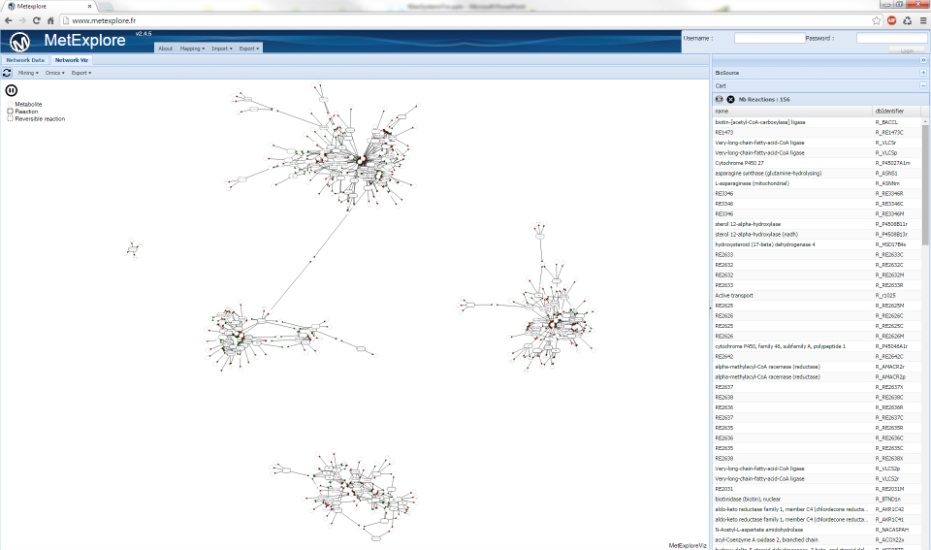 A web server for the analysis of omics data in the context of metabolic networks

Multi-Omics inputs
Open Access
Genome scale network reconstruction and annotation
Visualization facilities
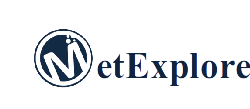 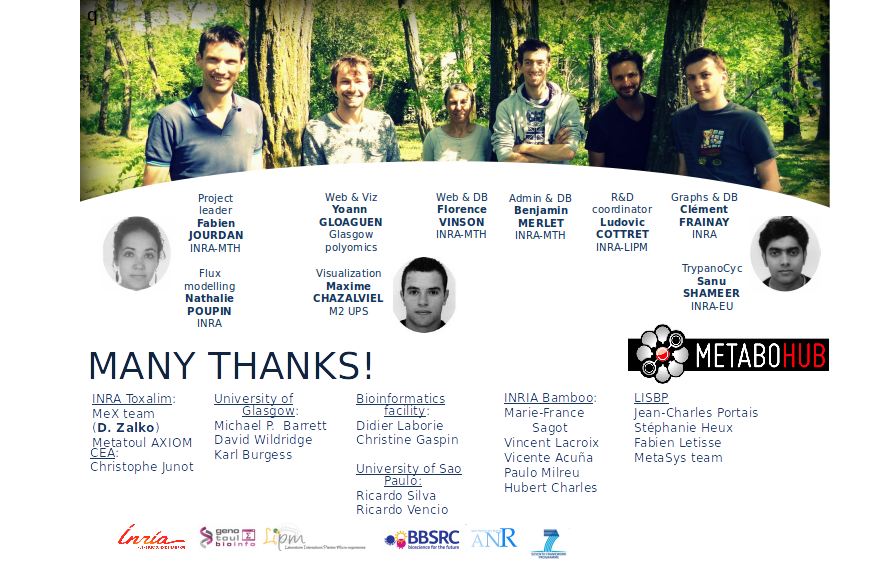 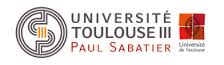 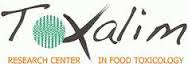 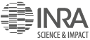 Relevant sub-network extraction
Random walk betweenness centrality
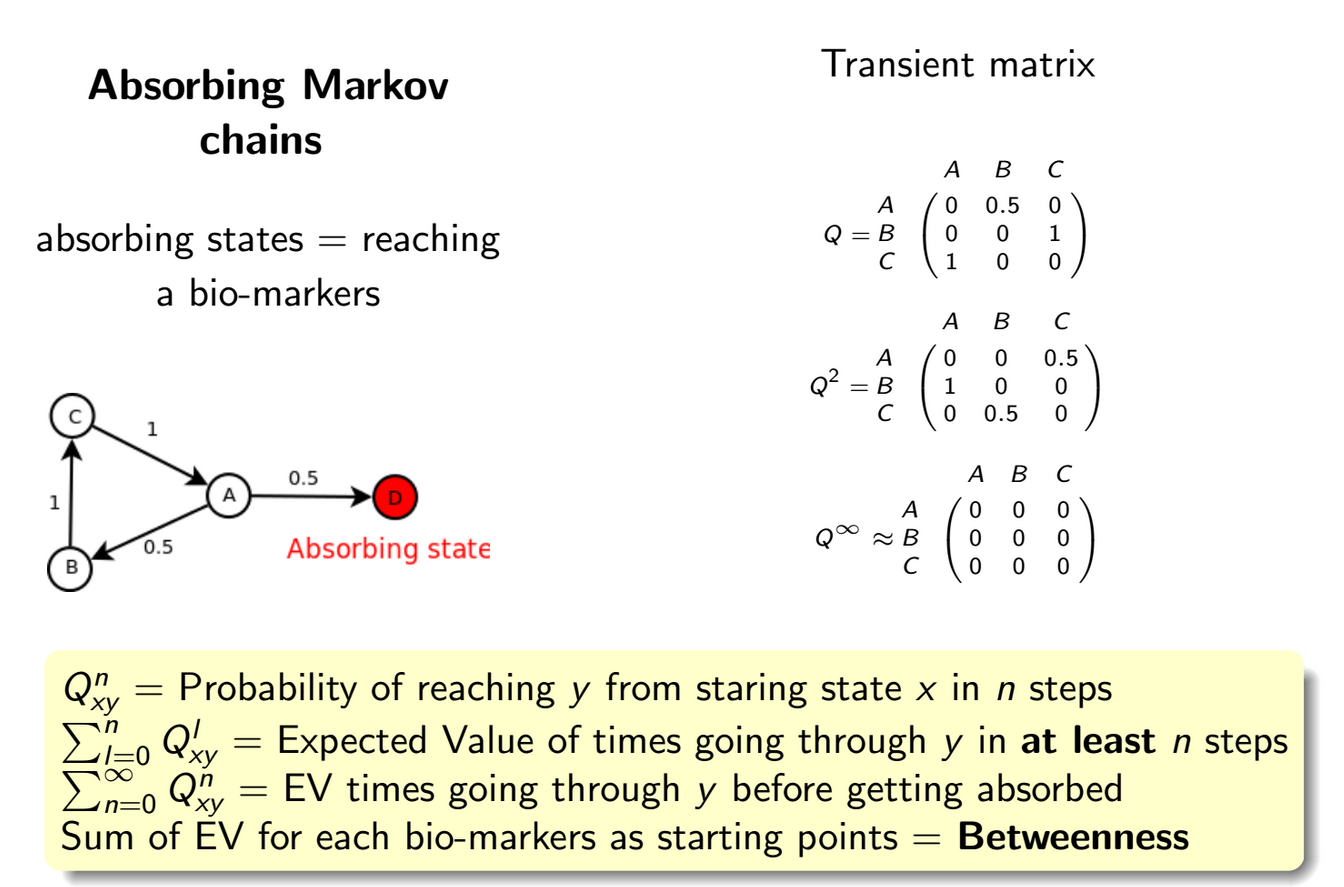 Compound graph
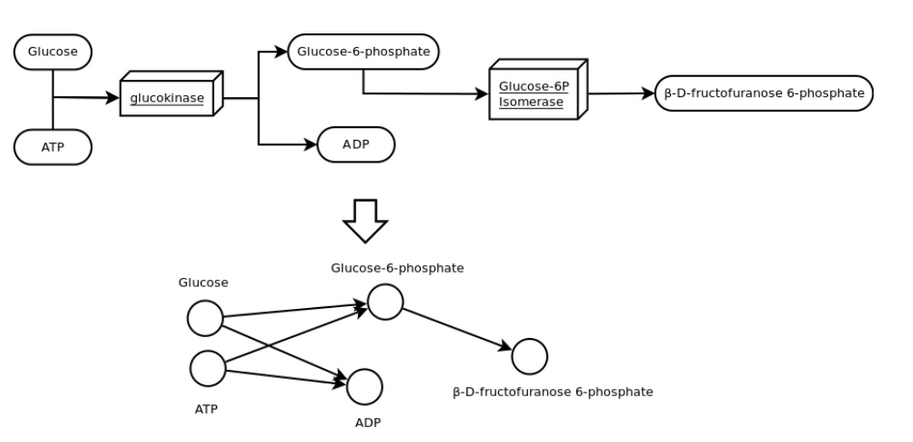